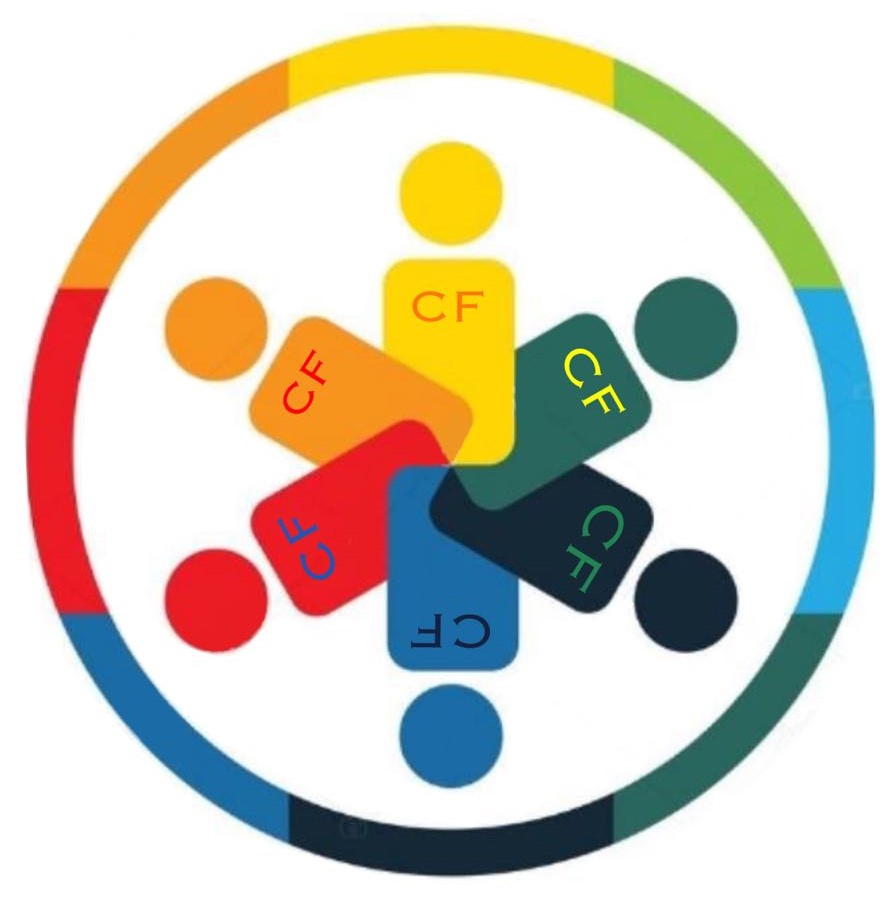 ОФ «Community-Friends»
г. Алматы
Название проекта: Снижение вреда по компоненту ВИЧ
Цель: создать  устойчивый национальный ответ на распространение ВИЧ-инфекции в Казахстане, путем институционализации системы социальных контрактов для расширения доступа уязвимых групп населения и людей, живущих с ВИЧ, к услугам по профилактике, уходу и поддержке. 
Период реализации: 2018 год с перспективой пролонгации на 2019-2020 годы.
Целевая группа: мужчины, имеющие секс с мужчинами (МСМ).
Грантодатель: Глобальный фонд для борьбы со СПИД, туберкулезом и малярией.
Контакты
Официальный сайт: http://www.community-friends.com/
ВКонтакте: https://vk.com/communityfriendskz
Фейсбук: https://www.facebook.com/groups/communityfriendskz/
Инстаграм: @hiv.Almaty
Адрес офиса: г. Алматы, ул. Наурызбай батыра, д. 8, БЦ «Коба», вход с торца, 4 этаж.
Руководитель – Святослав Суслов +7 707 935 6434